Travail de cloche
Si vous cherchiez un emploi comme domestique chez une personne très riche, quel poste voudriez-vous?
lundi, le vingt-trois septembre

Notre première classe d’automne!
Bienvenue!
Français 3
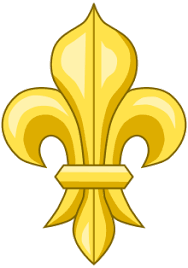 Emmanuel Macron est le président de France. Il fonda la partie “La République en Marche” spécifiquement pour sa compagne.
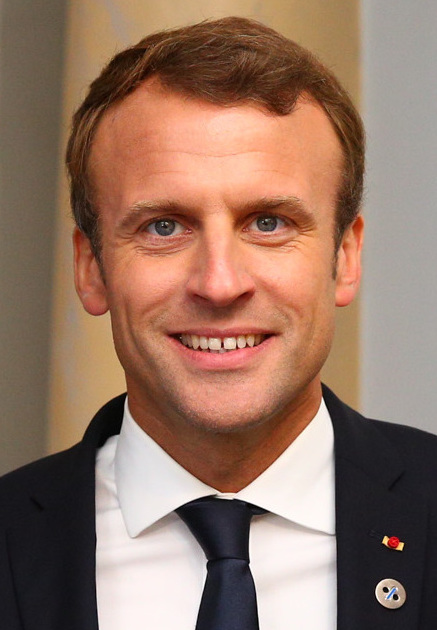 Future Fridays in French 3 will be presentation day.
Each student will be responsible for a presentation given entirely in French on a subject which will be assigned.
The presentation should last between 3 – 5 minutes.
It is expected that the presentation will be formatted as PowerPoint / Google slides, but there will be no rules governing how many slides are needed.  
For Friday, September 27, you may speak about any subject which interests you.
Jules VerneLe Tour du monde en quatre-vingt jours
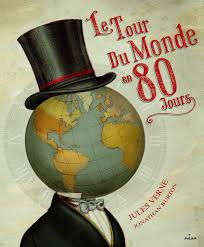 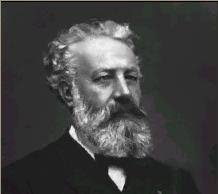 Un nouveau valet pour M. Fogg?
un cercle
Il y a trois personnes chez M. Fogg à Saville Row: M. Fogg, Passepartout, et le / la candidat(e) qui veut remplacer Passepartout.
Vous jouerez tous ces rôles.
Après le / la candidat(e) lit sa lettre d’accompagnement, les autres doivent poser des questions.
Devoirs
Billet de sortie
Si M. Fogg vous disait qu’il faut que vous fassiez son petit-déjeuner si vous vouliez devenir son valet, que lui diriez-vous pour le convaincre que vous êtes expert a cette tâche?